Welcome to the world of SLM PPT Presentation.
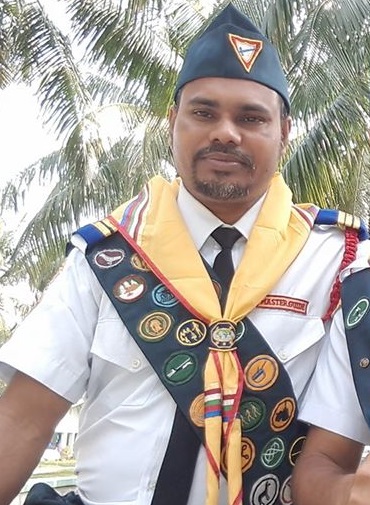 Stephens Luke Malaker
Principal
PRAN-RFL PUBLIC SCHOOL
Olipur, Hobigonj
Cell: 01887670767
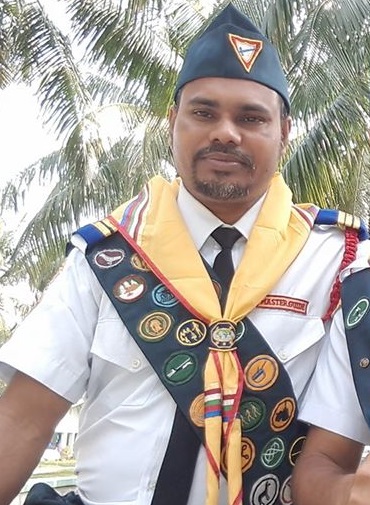 Presentation made for
Preposition: Class ten
English 2nd paper
Grammar
OBJECTIVES:
to use correct preposition in a sentence.
to construct sentences using the prepositions.
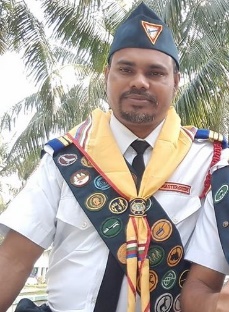 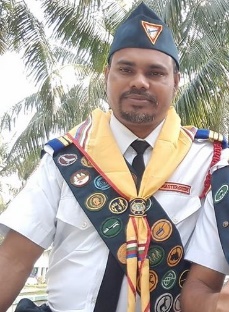 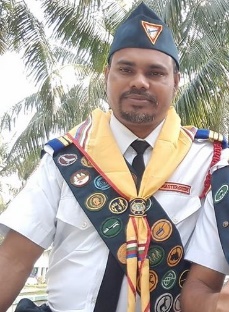 Objects
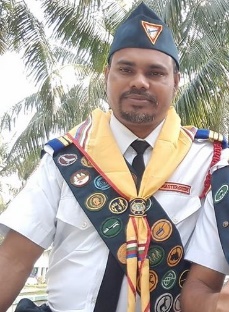 The cat is under the table.
OBJECT
NOUN
PREPOSITIONS
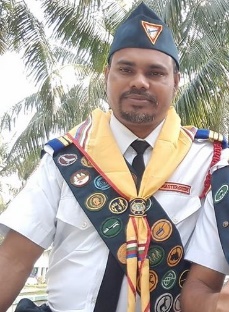 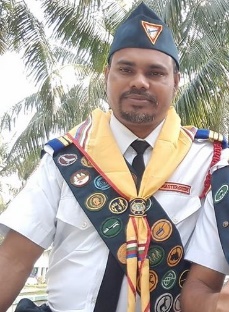 Notice that…
You can have a	prepositional phrase.
PREPOSITION
OBJECT
A prepositional phrase can function as:

ADVERB	ADJECTIVE	NOUN
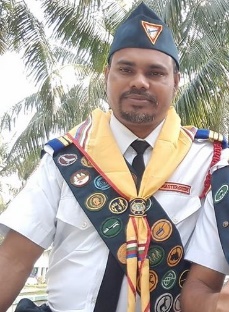 
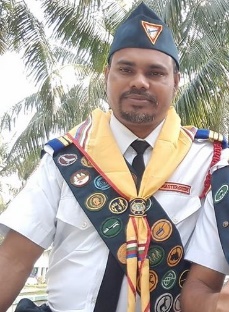 ADVERB
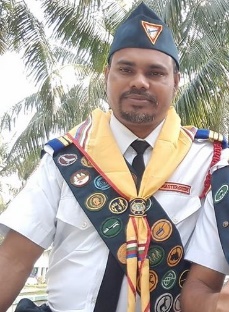 The girl was running under the rain.
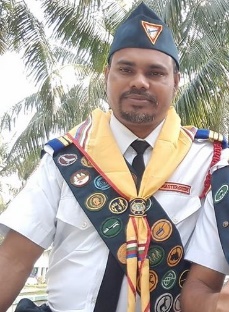 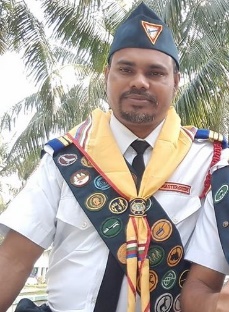 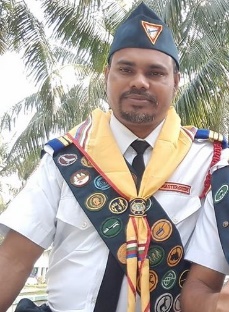 Choose the correct preposition from the word list below
to ﬁll in the blanks for each sentence.
=============================================================
over	into	at
behind
onto
beside	under	by
near	in
from
around
until
between
during
among
up	on
outside
before
opposite
toward
of	through
across	after
without
along	for	with	as
============================================================
	I ride my bicycle to work, all the way _____ the  mountain.
The sign says, "Please don't sit _____ the grass."
He ran as fast as he could _____ catch the bus.
	Be careful you don't fall _____ the stairs. They are very  steep!
It began to rain, so we all ran _____ the house.
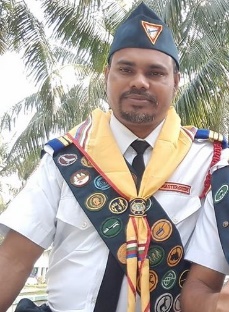 6.	He gave us directions and suggested we drive about 5  miles _____ the sunset, then turn left _____ we reach the  town _____ Highlands.
We can't get _____ the concert hall _____ our tickets.  Someone _____ our group will need to go back _____ the  hotel to get them.

The United States of America is located _____ Canada  and Mexico.

Let's have a picnic _____ the lake. The water is so  warm that we could jump _____ and go _____ a swim.  Let's wait _____ we eat though.
10. If you go _____  country!
the bridge, you will be _____ a different
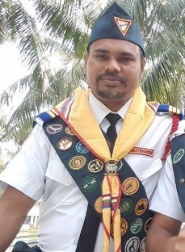 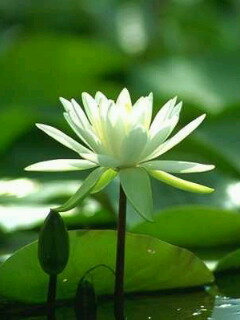 THE END.
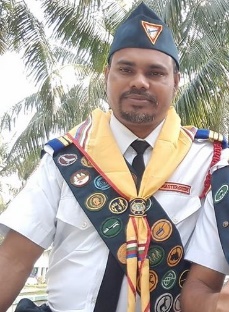